FÖRÄLDRAMÖTE
P13 / P 12 / P 11 
2010 / 2011 / 2012
Dagordning
Gemensam info
Föreningen – styrelsen
Värdegrundsplan
Föräldrarrollen
Laget.se
Säsongen – lagen 
Träningar
Patrick Petersson
Ida Westin

Samuel Lundahl
Linda Jigegård
Magnus Claesson
Janina Zeipel
Martin Andersson
Jonas Malmgren

Angelica Swenlert
Organisation
ORDFÖRANDE
VICE ORDFÖRANDE
LEDARMÖTER




ÖVRIG
ADMINISTRATION/IT (KANSLI)
Bernt Eriksson
* sammankallande
FÖRÄLDRAGRUPP PRAKTISKA ARBETEN
MATERIAL FÖRRÅD
TÄVLING
Domare
Funktionärer
UTVECKLING UTBILDNING
SPONSRINGMARKNAD
ARRANGEMANG
CuperUSM
Linda Jigegård
Angelica Swenlert
Samuel LundahlIda WestinJanina Zeipel
Bernt ErikssonMagnus Claesson
Martin Andersson
Bernt Eriksson
HANDBOLLSSKOLAN
SUMMERCAMP
Martin Andersson
Ida Westin
Angelica Swenlert
KIOSK
Värdegrundsplan
Vision: Vi ska skapa den bästa handbollsmiljön för barn och ungdomar. 

Handbollsglädje
Fair play och gott uppförande
 Inkluderande
Jämställdhet
Följ med på träning och match. Ditt barn sätter stort värdet på det.
Kom ihåg att det är ditt barn som spelar handboll och inte du!
Fråga barnen om matchen var kul och spännande. Fråga ALDRIG efter resultatet.
Uppehåll dig med avstånd till ledare och spelare.
Respektera ledarnas beslut. Var positiv och stöttande.
Respektera domarens beslut. Se domaren som vägledare.
Föräldrarollen
Stöd föreningen i sitt arbete. Din insats blir värdesatt, inte minst av dina barn.
Håll dig lugn på åskådarplats. Låt barnen spela.
Kom aldrig påverkad av droger eller alkohol.
Föräldrarnas 10 budord
Skapa god stämning vid matcher och träning. Fokusera på det som är positivt och bidra till ett bra klimat runt laget.
Laget.se
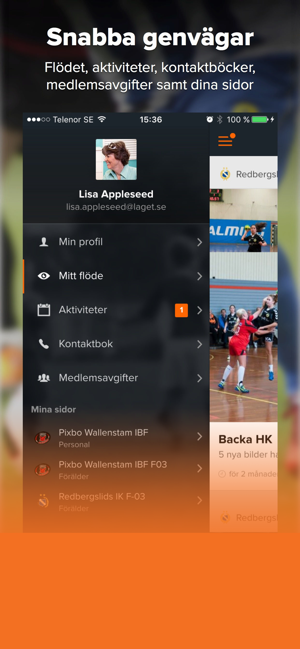 Håll koll och uppdatera dig!
Primära info- och kommunikationskanalen
Utskick och material
Anmälan till olika saker
Säsongen 23/24 - lagen
P 13
Tisdagar 19:30-21:00
Torsdagar 17:00-18:30
Fredagar 15:30-17:15


20 killar ????
____ ledare
P 12 & P 11
Tisdagar 18:30-20:00
Torsdagar 17:00-18:30
Fredagar 15:30-17:15


19 killar
6 ledare
Säsongen - träningar
Träningar 
Träna mycket på bollteknik, samarbeta – kunna spela med alla, 
    genombrott, fart, att bli tänkande handbollsspelare. 
Blå framsteg
Vi tränar för att var och en ska bli bättre och utvecklas från sin nivå.
Vi lyssnar när någon pratar till hela gruppen.
Vi lyssnar till råd och tips från tränare och kamrater.
Vi gnäller inte på medspelare som missar en passning eller ett skott.
Vi gnäller inte på domare eller motståndare, varken på träning eller match.
Till våra lagkamrater säger vi: ”Kom igen, det går bättre nästa gång”.
Vi gör alltid vårt bästa den tid i veckan vi sysslar med handboll och uppför oss väl mot kompisar samt tränare/ledare.
Tala med tränaren/ledaren om du har problem – låt det inte gå ut över andra.
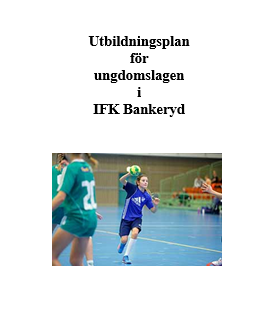 Dagordning
P 12 / P11
Matcher och cuper
Gemensamma arbeten
Föräldrarollen och föräldragrupp
Övriga frågor
Säsongen - matcher och cuper
Spel på storplan, målvakt + 5 utespelare ????
Match ungefär två gånger i månaden. 
Spelschema kommer på laget.se 
Boka upp matchhelgerna
Körschema – spelarna åker tillsammans
Föräldrar får gärna följa med
Alla duschar på plats efteråt
Åker tillsammans hem

Cup – Hallbybollen + ev en till
Gemensamma arbeten
Vi hjälps åt!
Olika uppdrag för att klara driften och ekonomin av föreningen
Utdelning Kyrknyckeln
Bingolotter vid jul
Gemensam försäljning
Bingolottos julkalender

Städning
Kiosk vid hemmamatcher
Körschema
Tvättschema
IFK:s föräldragrupp
Föräldraguppsträff 1-2 ggr per säsong
Föräldrarepresentanter från varje lag
Stort stöd till ledarna och spelarna
Fixa kioskschema, tvättschema, försäljningar, ev aktiviteter för laget.